Великописарівська спеціалізована школа I-III ступенів
 імені Героя Радянського Союзу І. М. Середи 
Великописарівської районної ради Сумської області
Учень року
Світ, у якому я живу
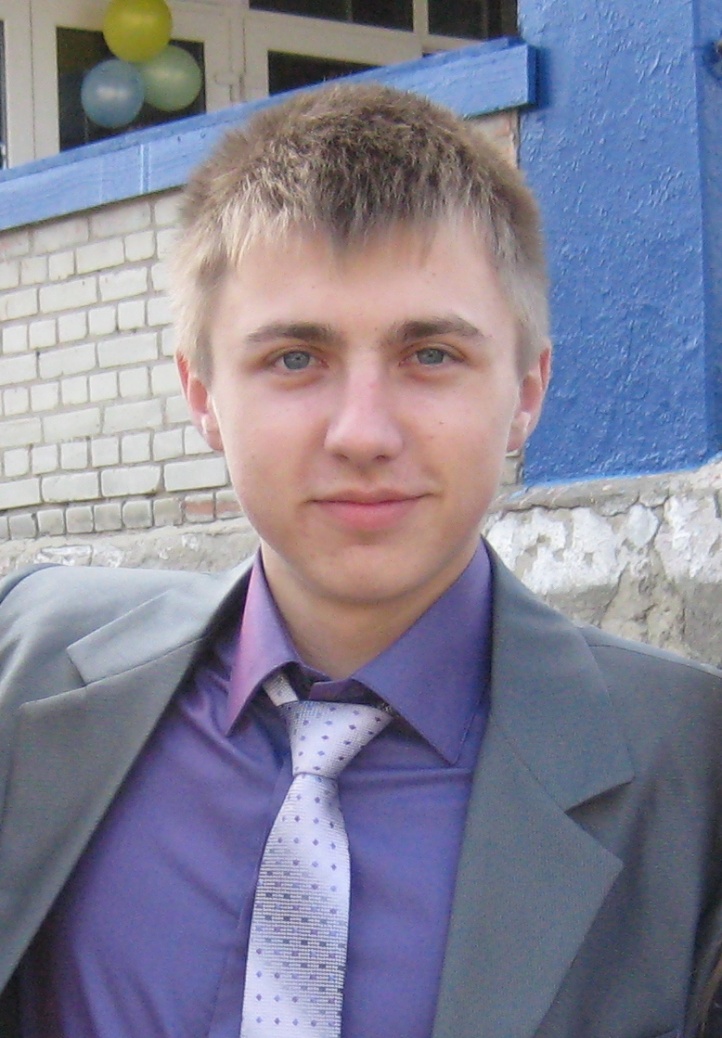 Чергінець Станіслав
Учень 11-А класу
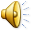 Значення імені
Станіслав – бути славним
Відомі люди з іменем Станіслав
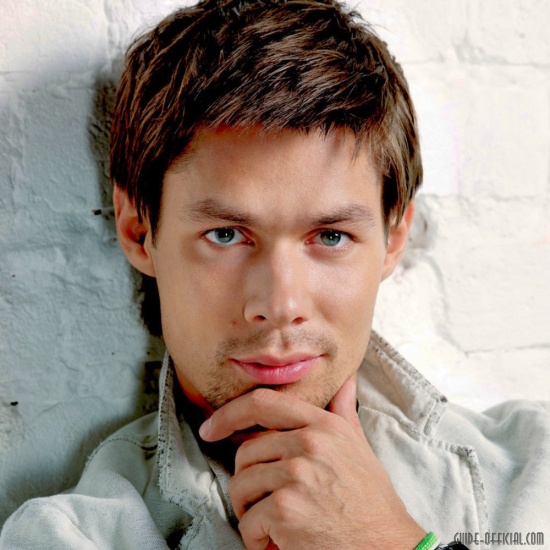 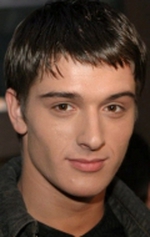 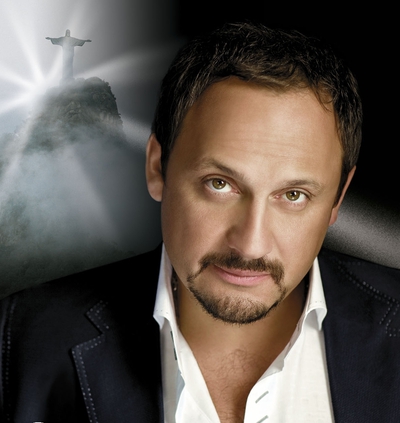 Стас  Пьеха
Станіслав 
Бондаренко
Стас Михайлов
Хочу лікарем відомим стати
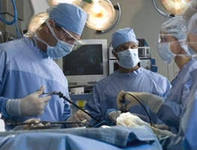 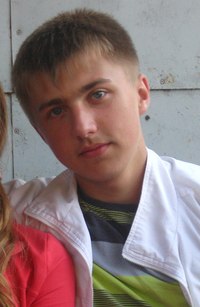 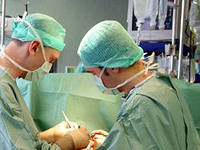 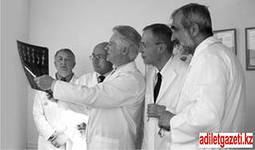 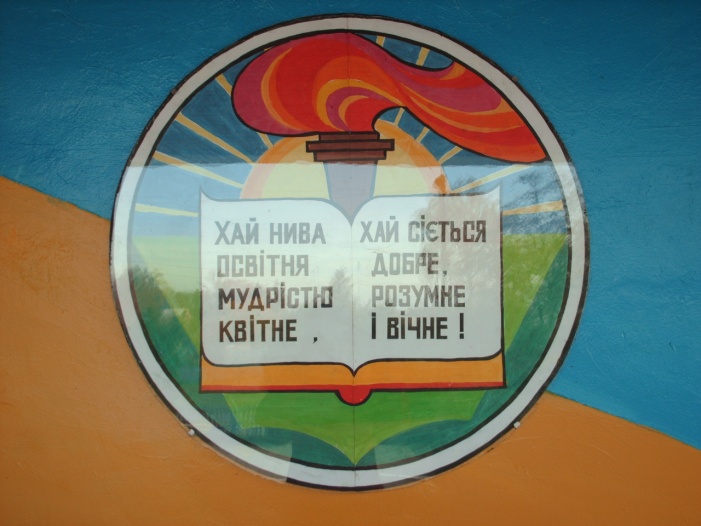 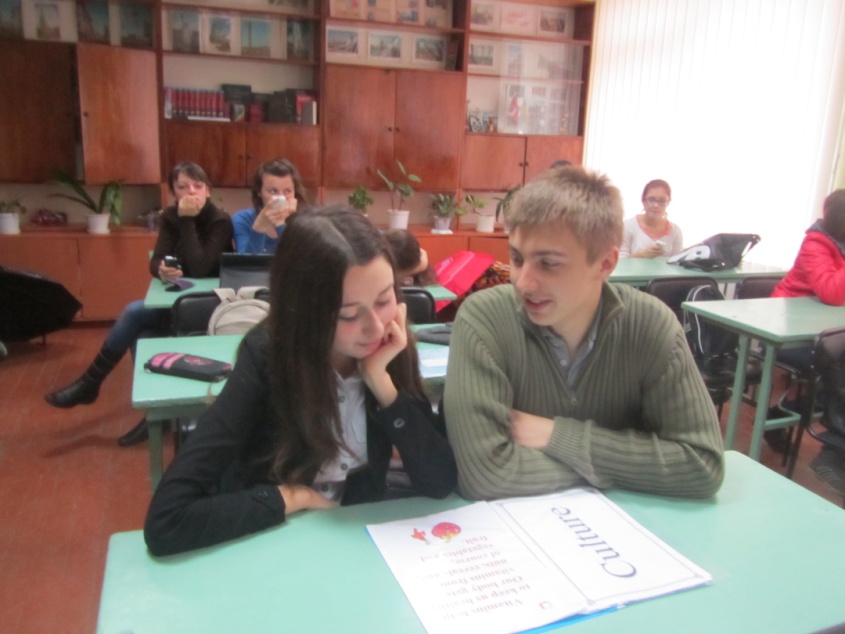 Моя школа, мій клас
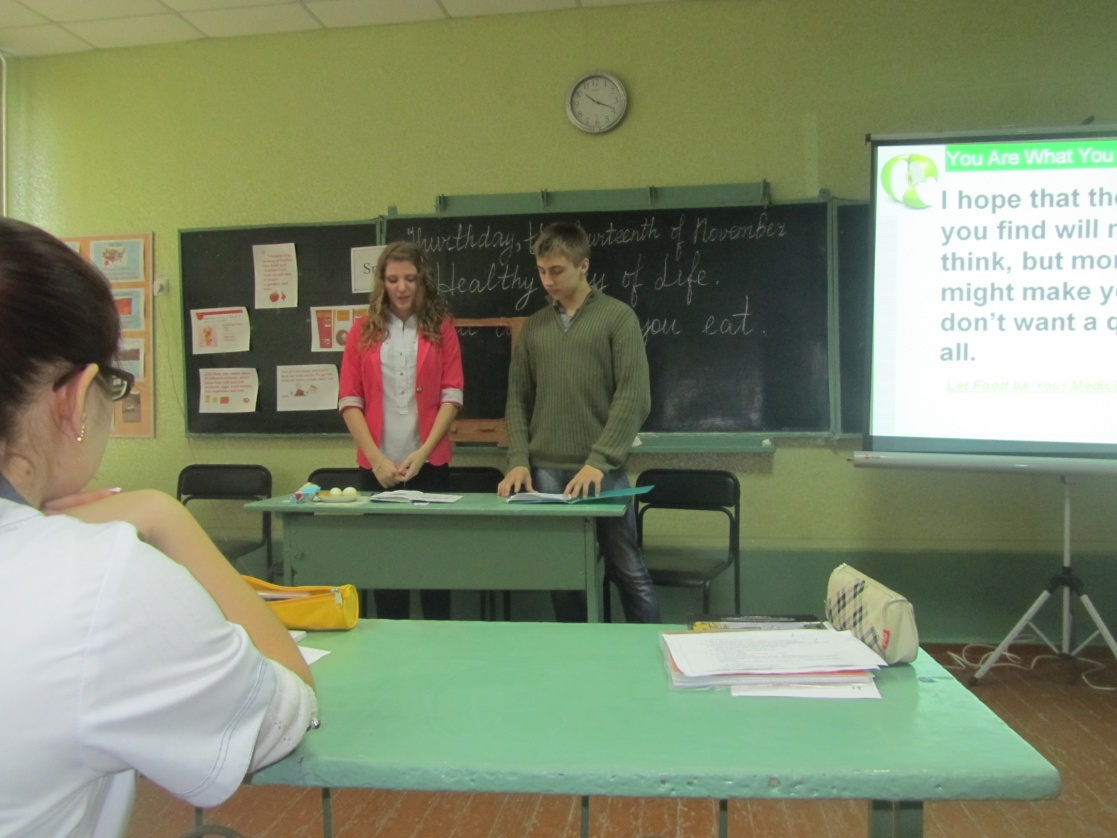 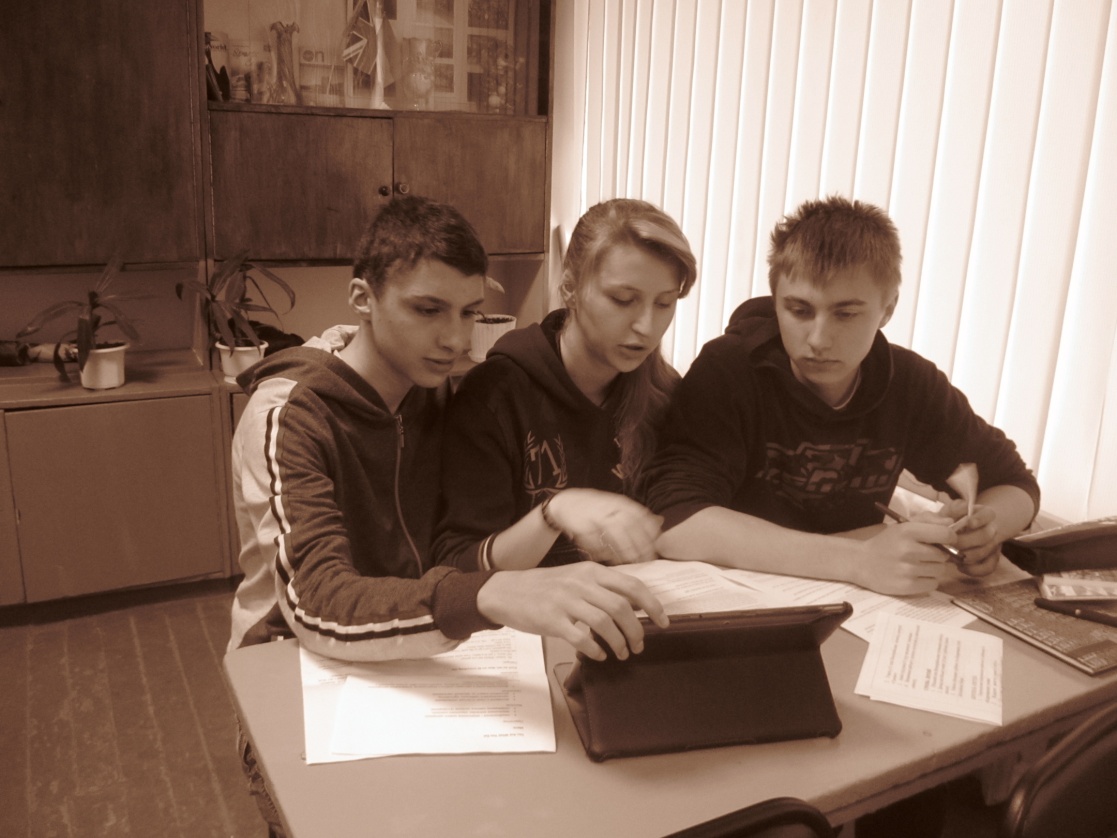 My Best Friends
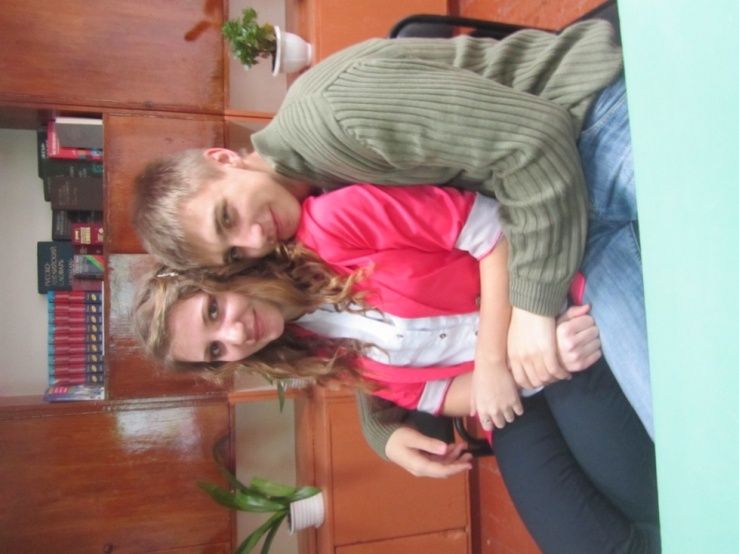 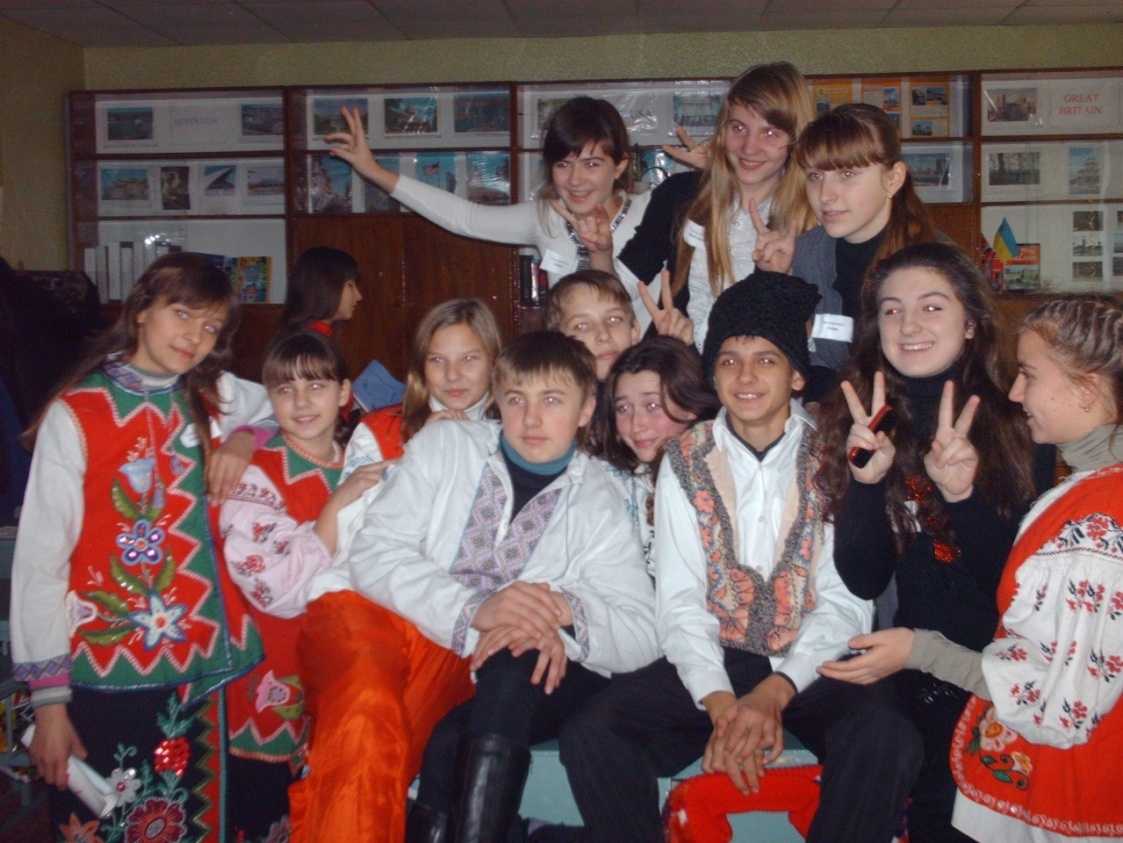 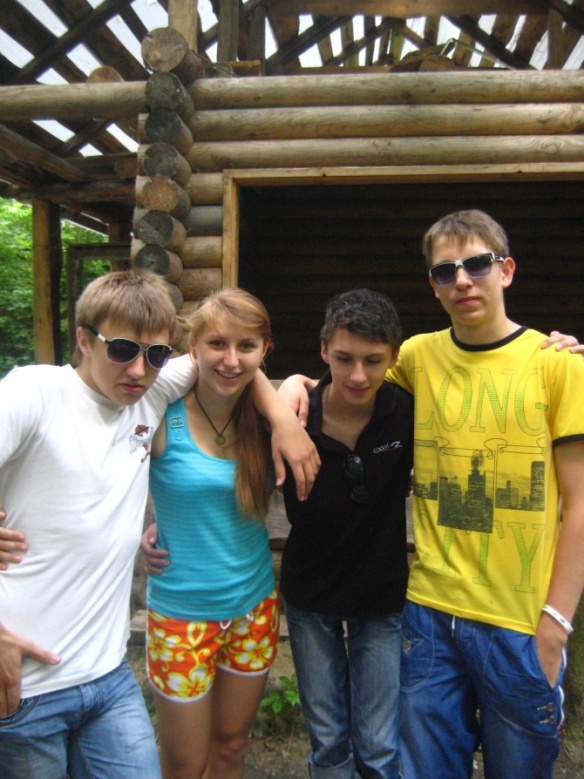 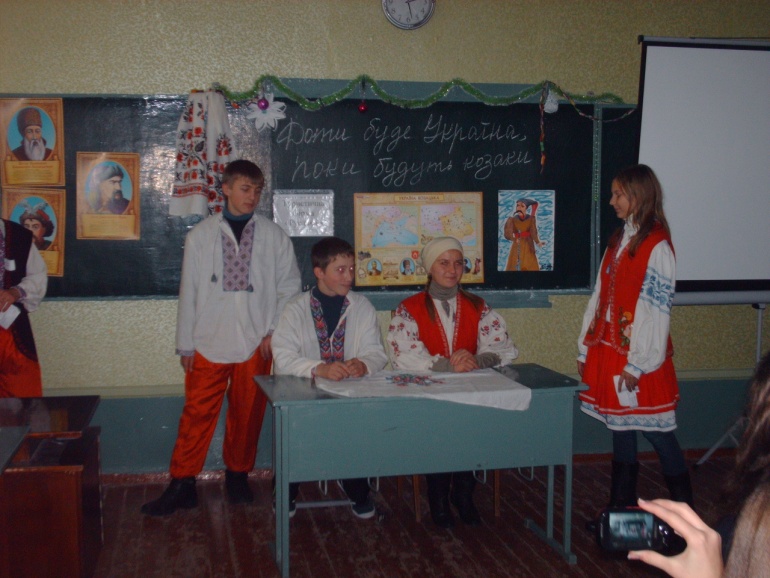 У конкурсах, олімпіадах люблю перемагати
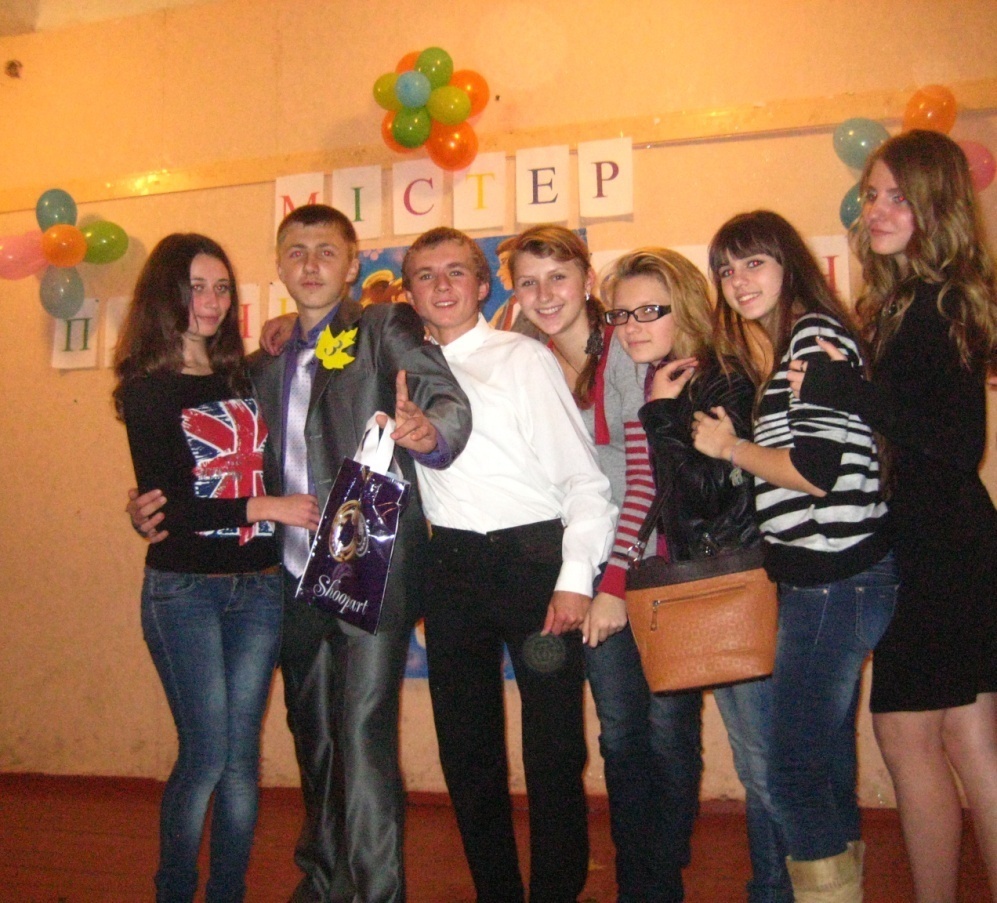 Моя школа, мій клас
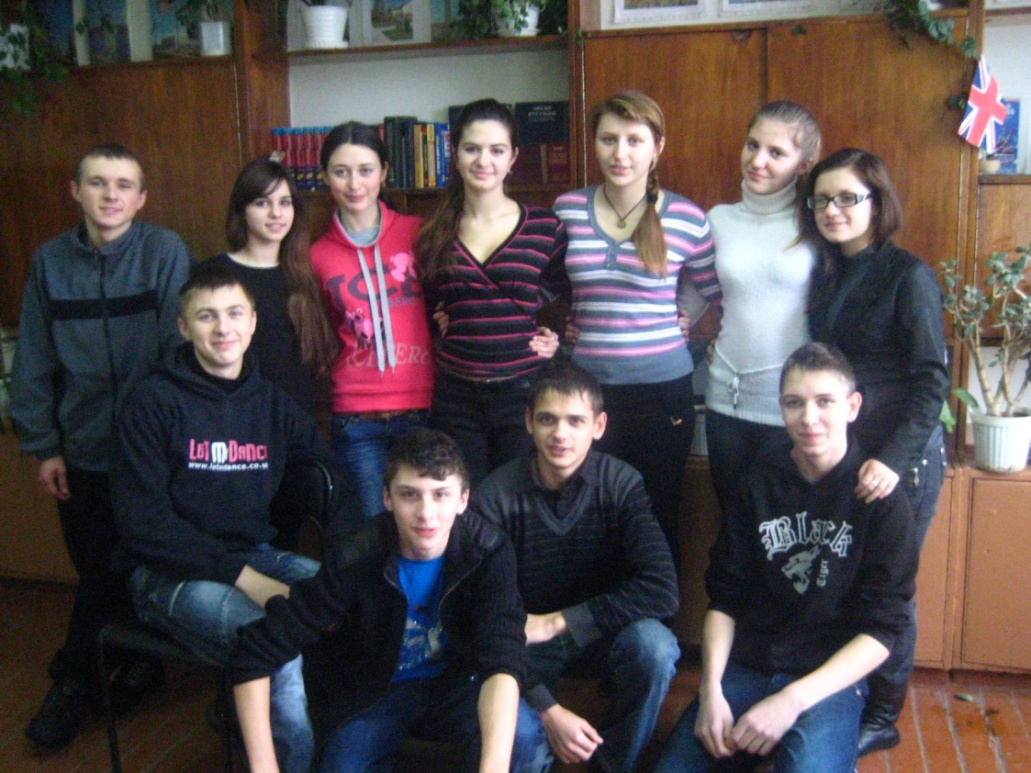 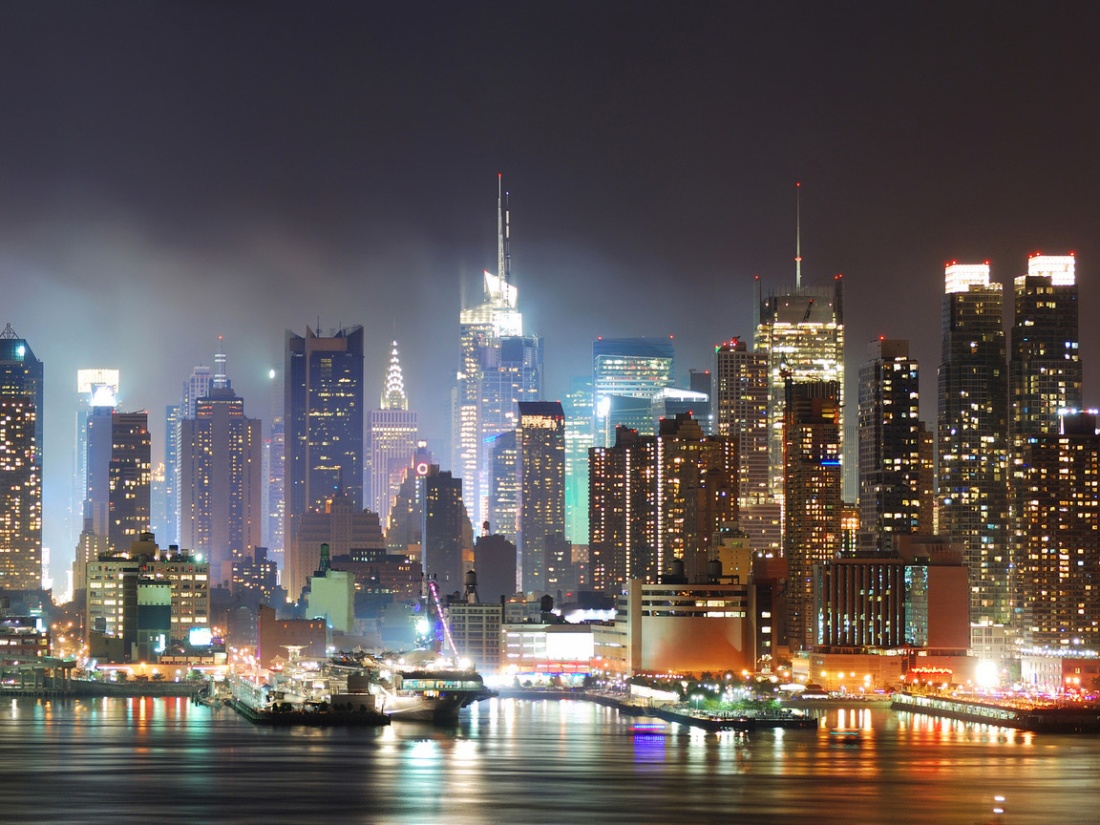 Англійську мову повинен знати кожен!
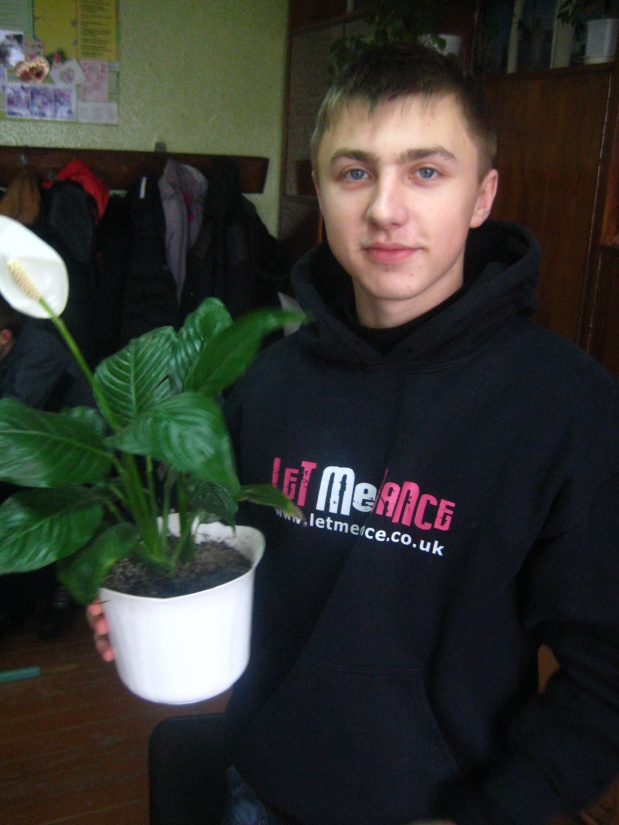 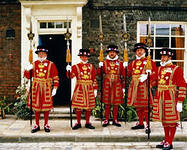 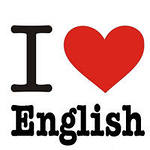 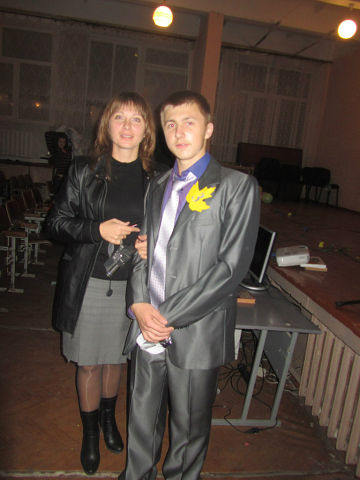 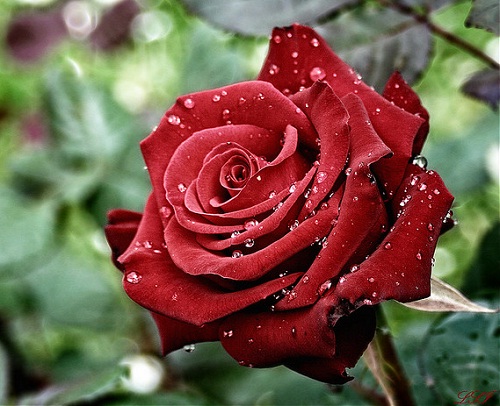 Мама- 
мій  найкращий  друг
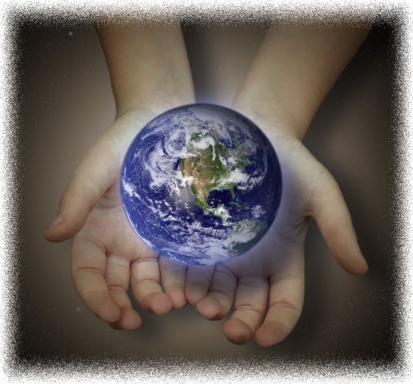 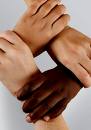 ЦЕ-МІЙ СВІТ, 
І Я ЩАСЛИВИЙ, 
ЩО ВСЕ ЦЕ В НЬОМУ СПРАВДІ Є!
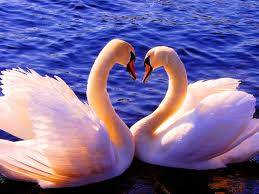 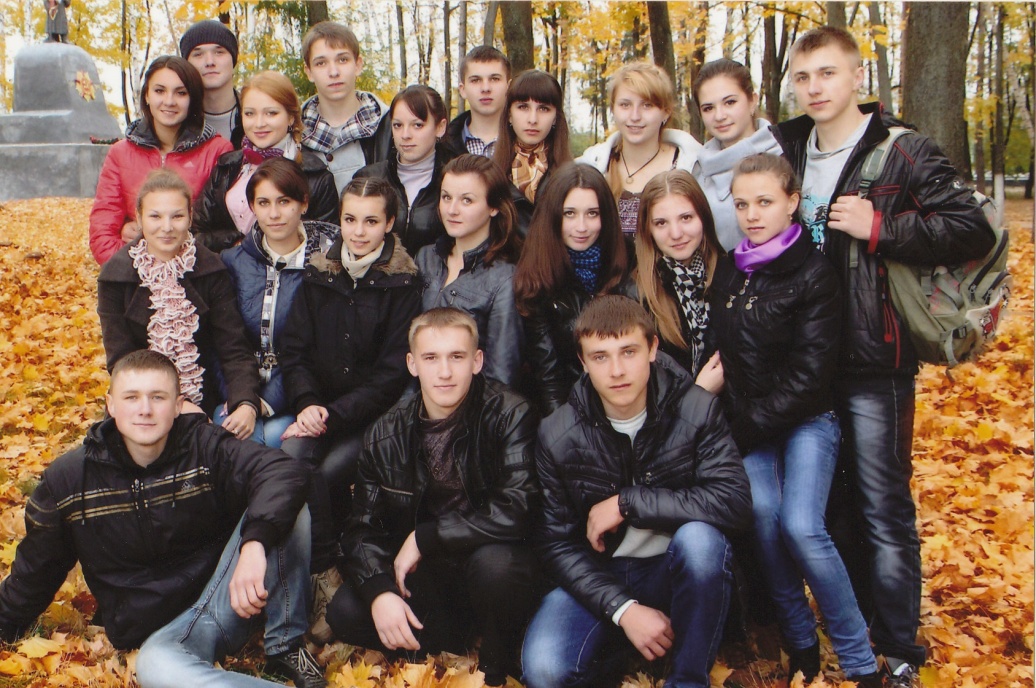 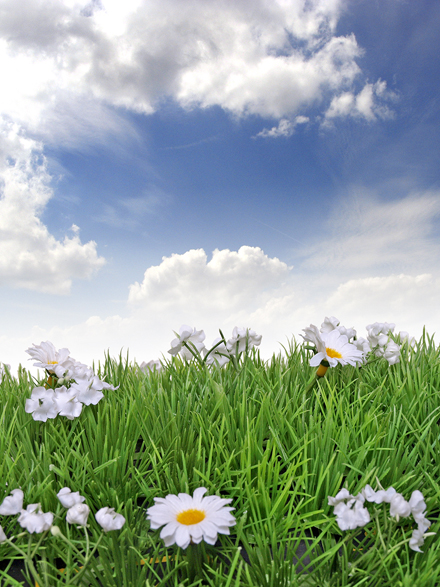